MEĐUNARODNI DAN MEĐUSOBNOG POMAGANJA26. listopada
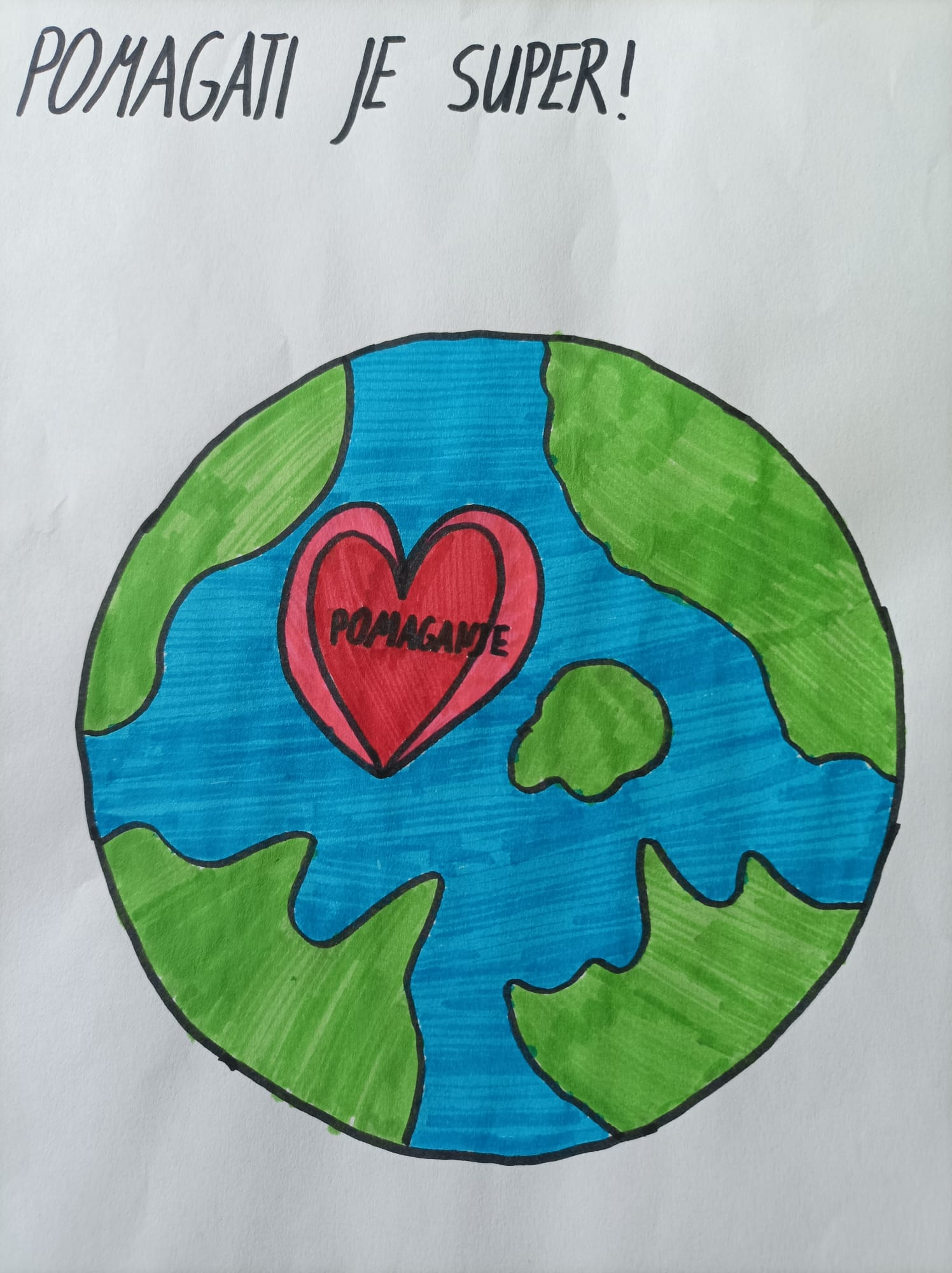 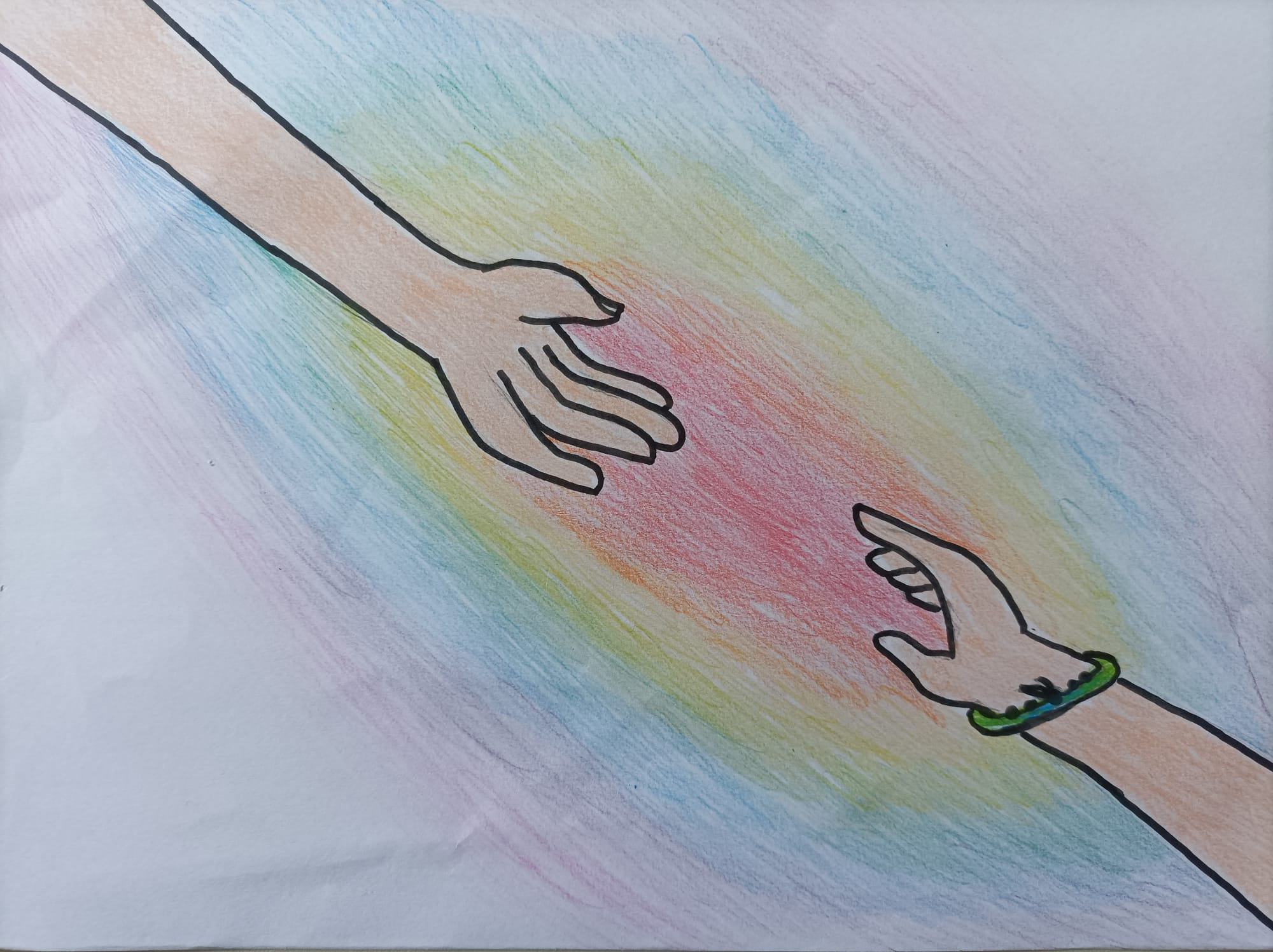 DOBRO JE ČINITI DOBRO!
Dana  26.listopada se obilježava  Međunarodni dan međusobnog pomaganja. 
 
Dokazano je kako pružanje pomoći, podrške i potpore drugima pozitivno utječe na tjelesno i mentalno zdravlje pomagača. 
Pomaganjem se njeguje empatija (sposobnost osjetiti što drugi doživljavaju) i potiče nesebično pomaganje (altruizam).
Smisao ovog dana je  da barem na jedan dan zaboravimo sve prepreke i granice koje nas dijele, da se međusobno pomažemo u svakom smislu i da na taj način, učeći jedni od drugih, postanemo bolji ljudi.
 
Postoji toliko različitih načina na koje možemo pomoći jedni drugima: od volontiranja u različitim udrugama za pomoć, preko doniranja materijalnih dobara sve do darivanja krvi. 
Možete početi odmah djelovati u svojoj okolini; ustupiti mjesto starijoj osobi u tramvaju, pomoći roditeljima, nazvati djeda i baku i odvojiti malo vremena za njih.
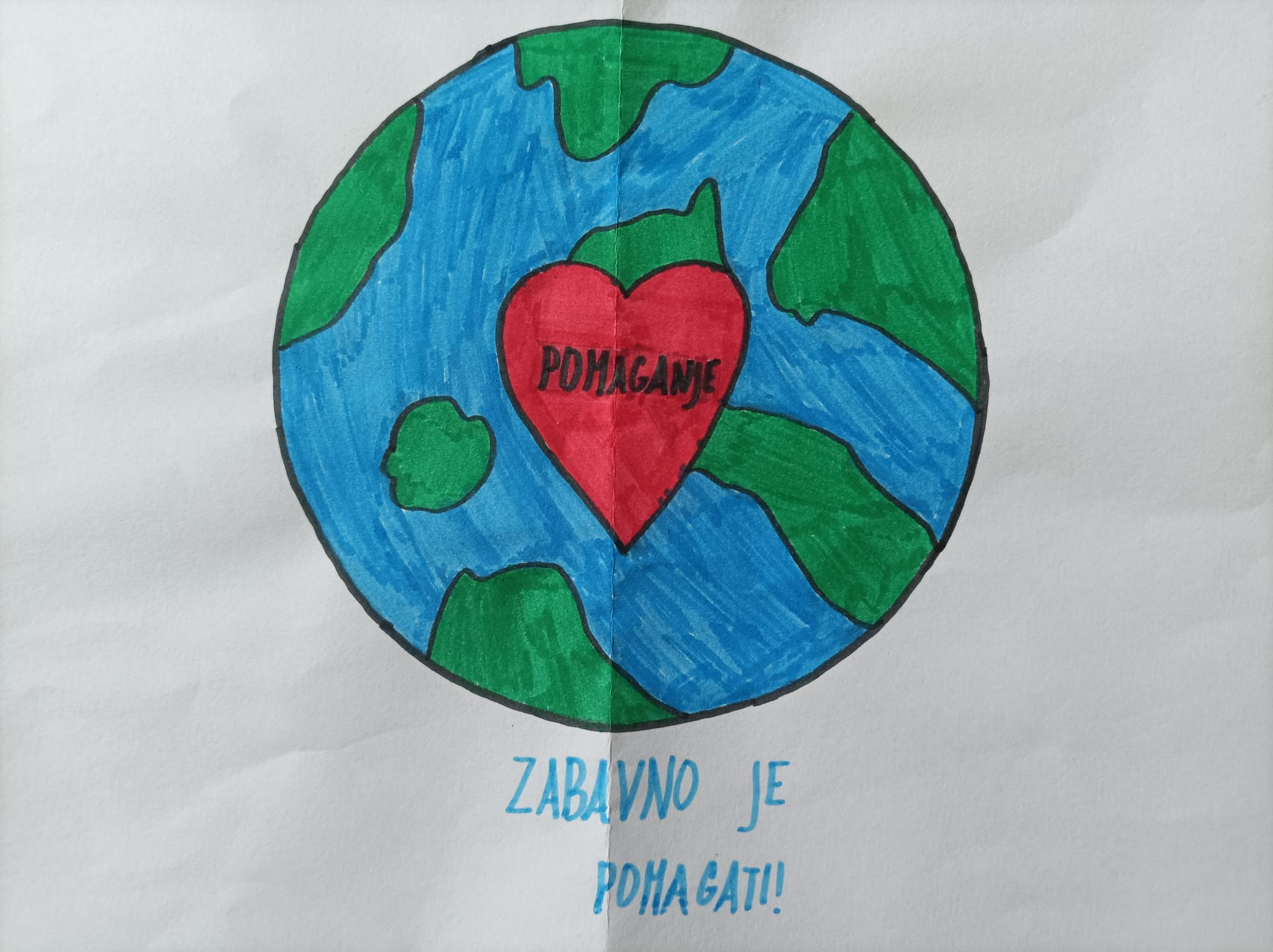 DOBRO JE ČINITI DOBRO!
Ne kaže se uzalud da se „dobro dobrim vraća", stoga počnite već danas svakodnevno činiti  dobra djela jer nikad ne znate kada će i vama zatrebati pomoć.
Pozivamo sve zainteresirane da se uključe u rad Školskog volonterskog kluba. 
Aktivnosti možete pratiti u volonterskom kutiću ispred školske knjižnice.
 
I za kraj jedna lijepa misao:
Nikada ne sumnjaj u  to da mala grupa ljudi  može promijeniti svijet.
Uistinu, to je jedino što ga je ikada i mijenjalo.
 
 
Volonterski pozdrav 😊
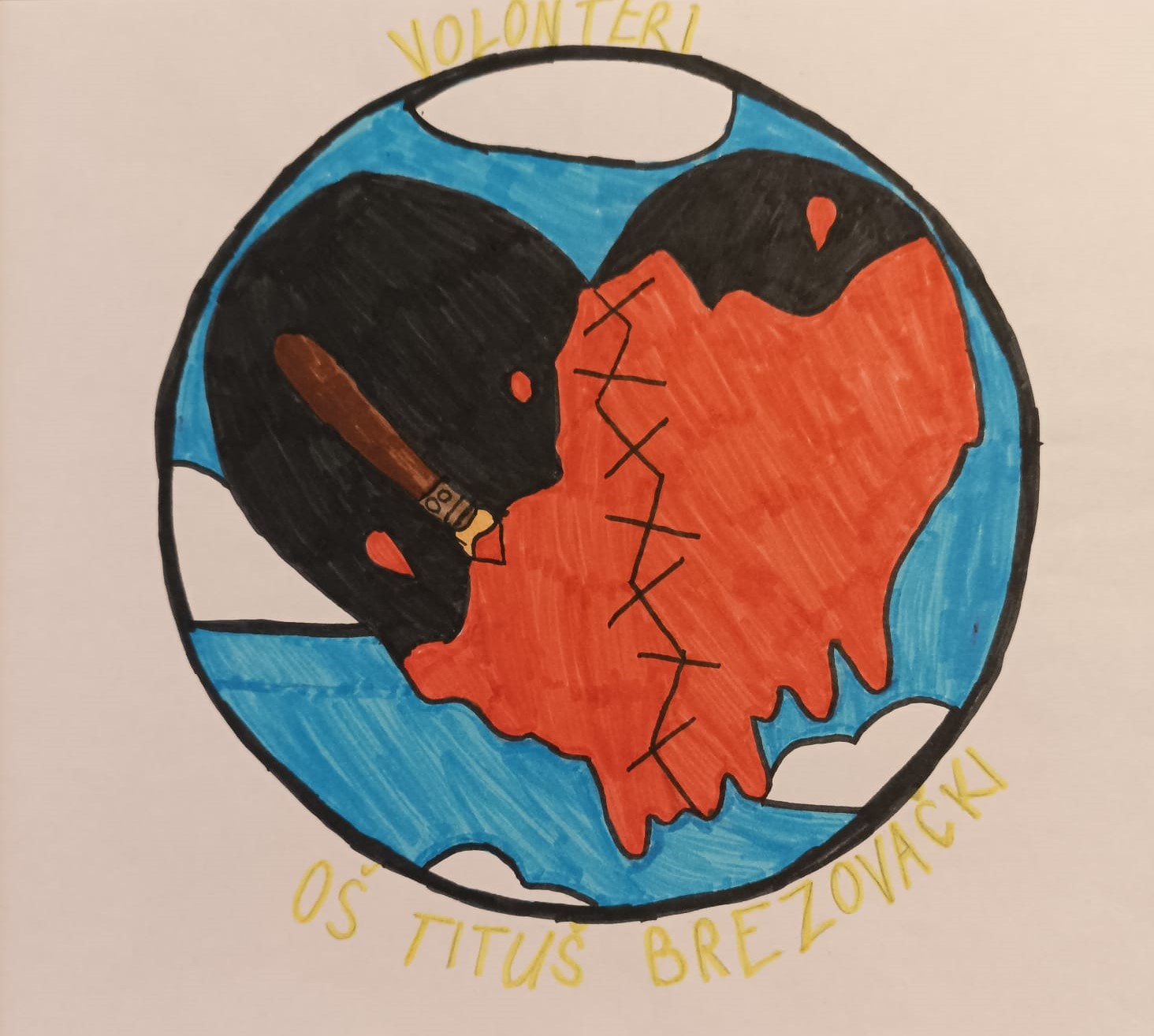 Školski volonterski klub
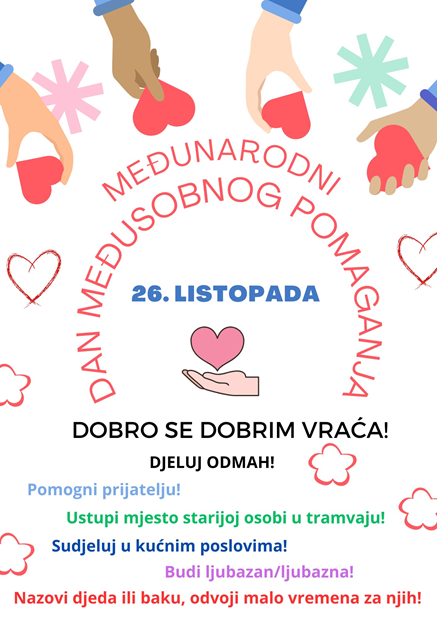 Mali su volonteri danas u školi  dijelili letke kojima su htjeli potaknuti sve nas  da i malim djelima možemo puno pomoći.
Nismo svi stvoreni da radimo velike stvari, 
               ali zato možemo raditi male stvari s puno ljubavi.
                                                       Majka Terezija